Муниципальное бюджетное образовательное учреждение
средняя образовательная школа № 45
муниципального образования Северский район
Образы защитников Отечества в различных жанрах музыки.
Учитель начальных классов:
Супрун Л. В.
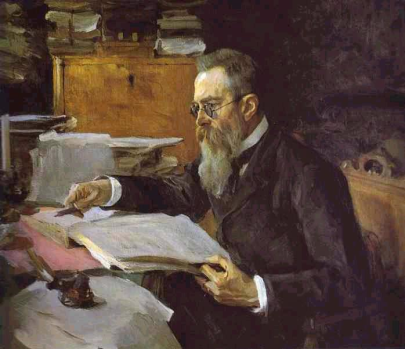 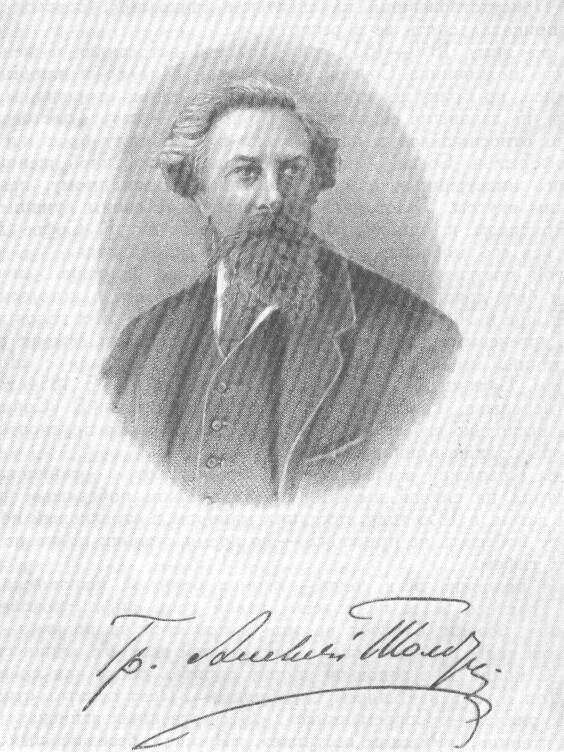 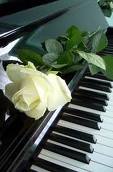 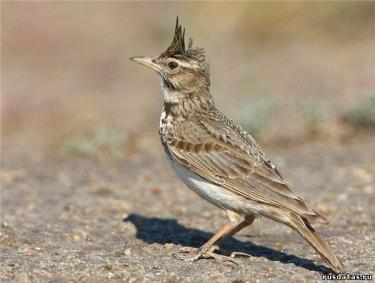 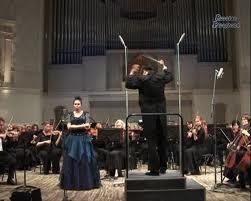 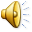 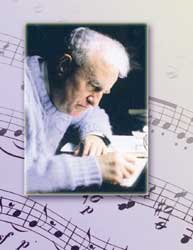 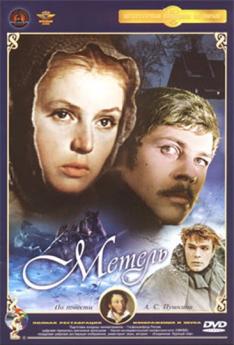 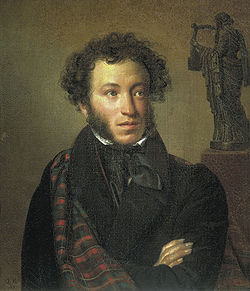 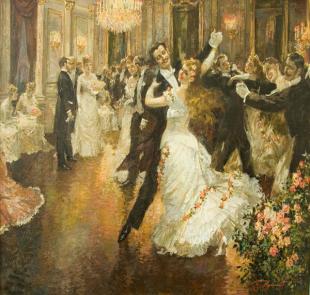 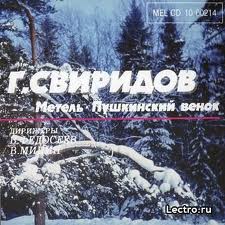 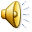 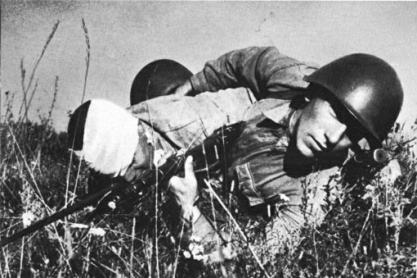 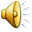 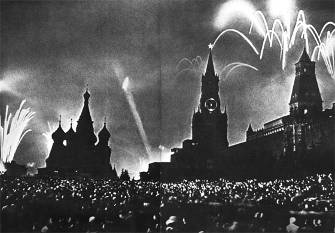 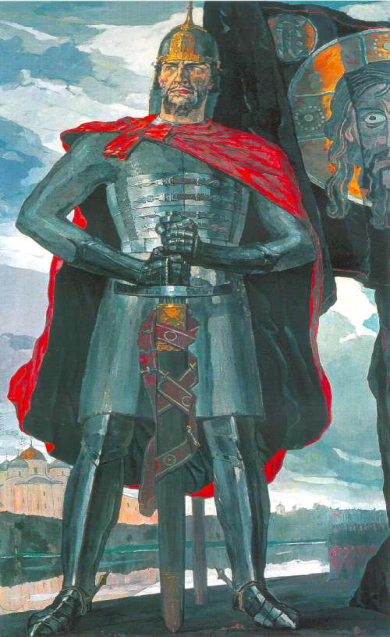 КАНТАТА 
«Александр Невский»
 С. Прокофьева
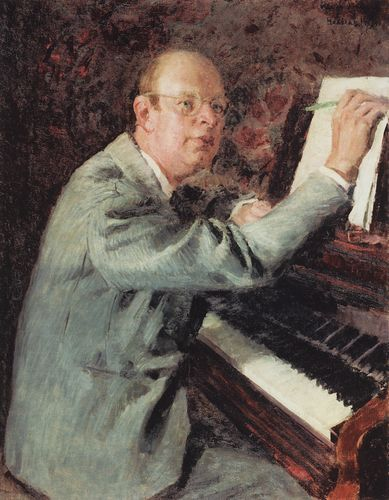 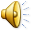 ОПЕРА
«Иван Сусанин»
 М. Глинки
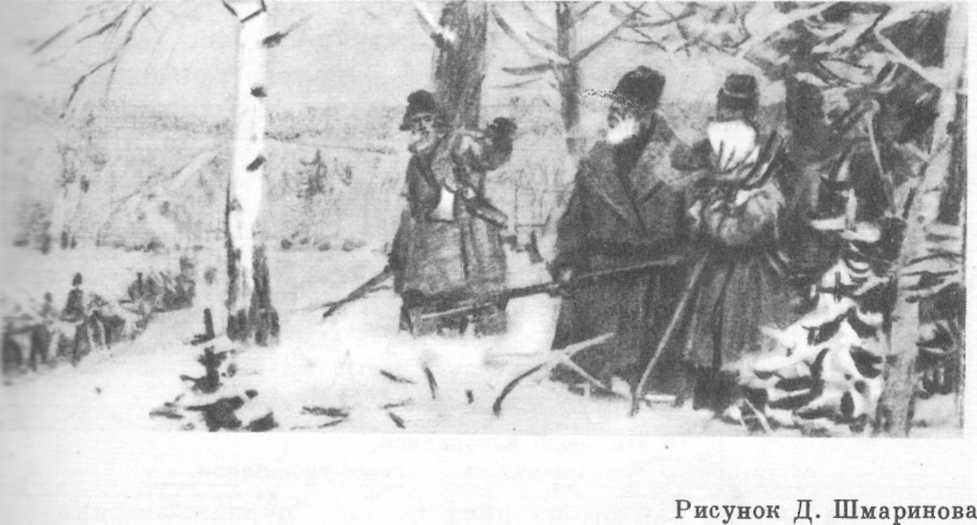 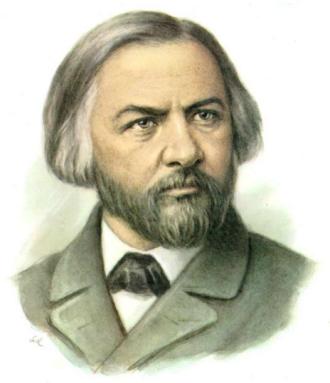 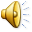 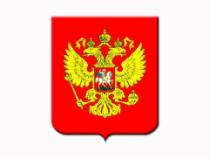 Слово «патриотизм» означает преданность и любовь к своему Отечеству, к своему народу.
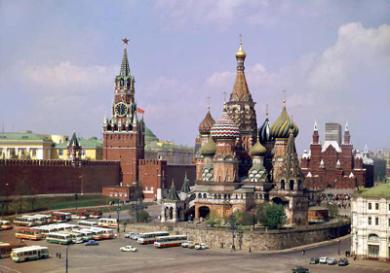 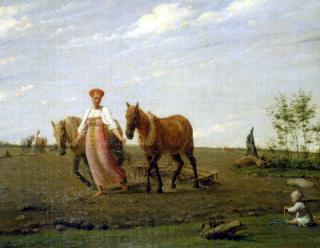 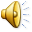 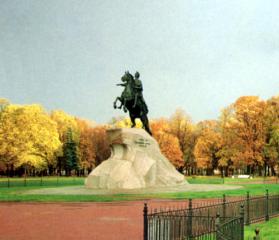 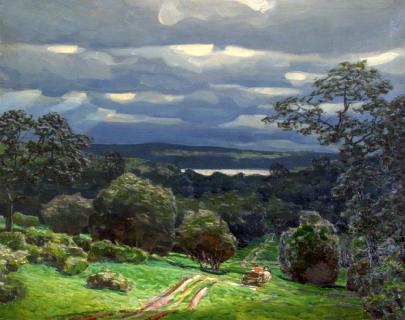 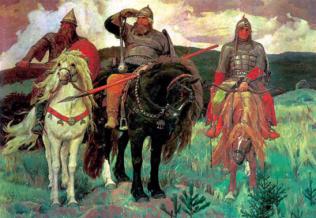 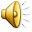